МИР СВЕТА
Александр Николаевич Ладыгин
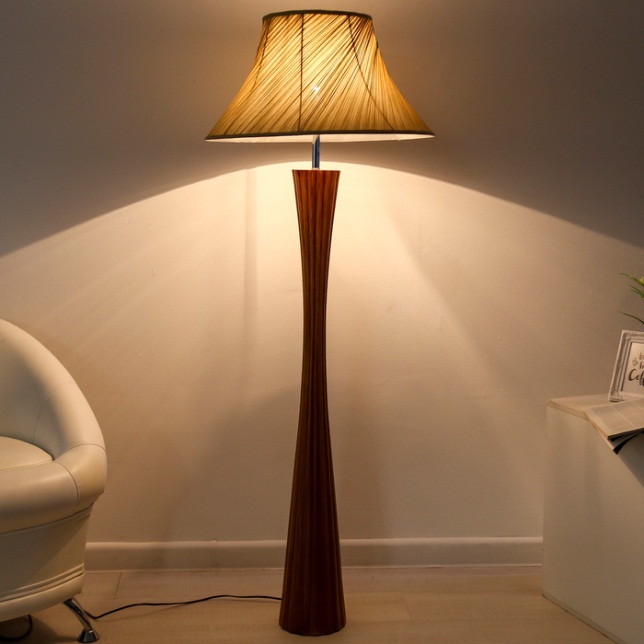 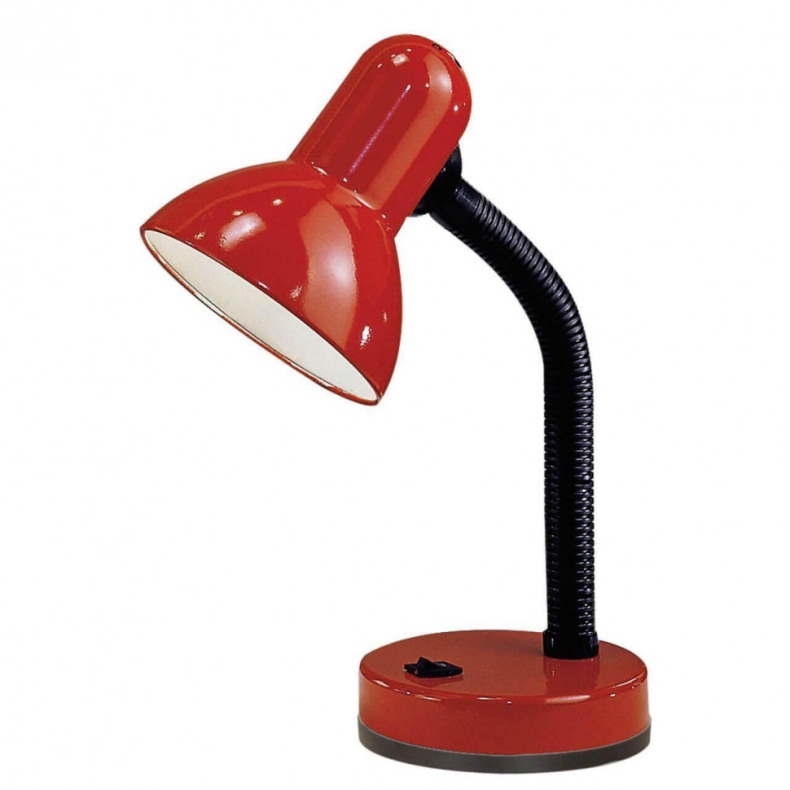 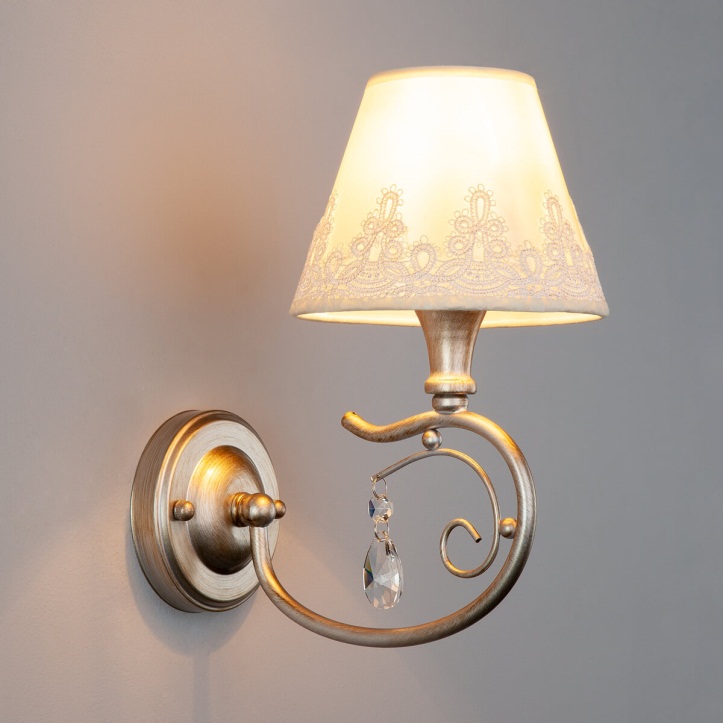